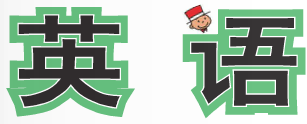 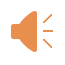 外研八年级（下） 授课教师 杨晔
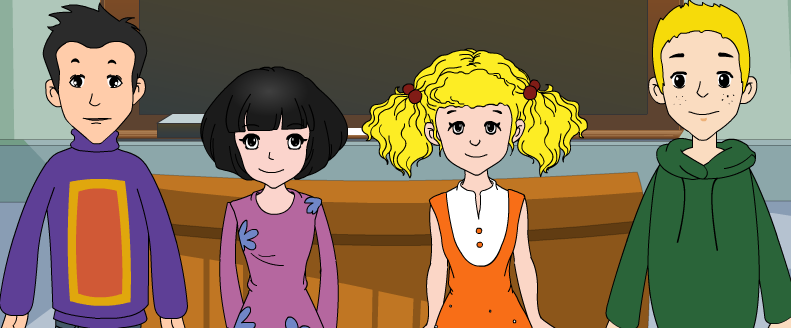 Module
6
Hobbies
Unit 2  
Hobbies can make you grow as a person.
Teaching aims
1. Teaching aims:
To understand the passage about hobbies
To be able to talk about different hobbies
 To be able to write about hobbies with the target language
2. Main contents:
Key vocabulary 
    person, interest, skill, activity, sailing, 
   come out, result, as a result, pleasure, success
Key structures 
    Many students have hobbies, such as…
    As well as…
    Many young people love his book, and as a result…
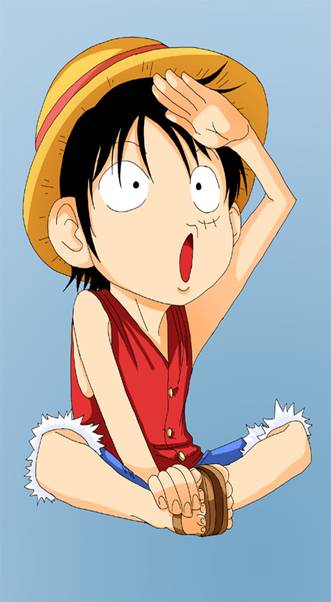 Let's review!
Ⅰ.英汉互译，完成下表。
邮票
英镑
tidy up
have a look
fan
只是：仅仅
肯定
爱好
dollar
valuable
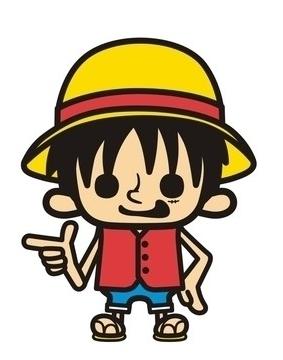 Ⅱ.完成下列对话。
A: ____________________, Eric?
B: My hobby is reading books.
A: _________________________?
B: I started doing it when I was     
     seven years old.
A: _________________________?
B: I read books every day when I
     am free.
What’s your hobby
When did you start doing it
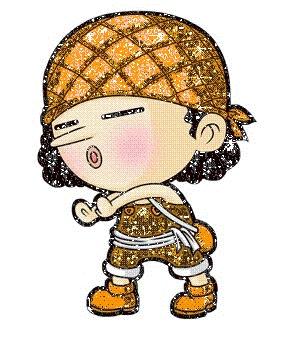 How often do you read books
All of you did a good job!
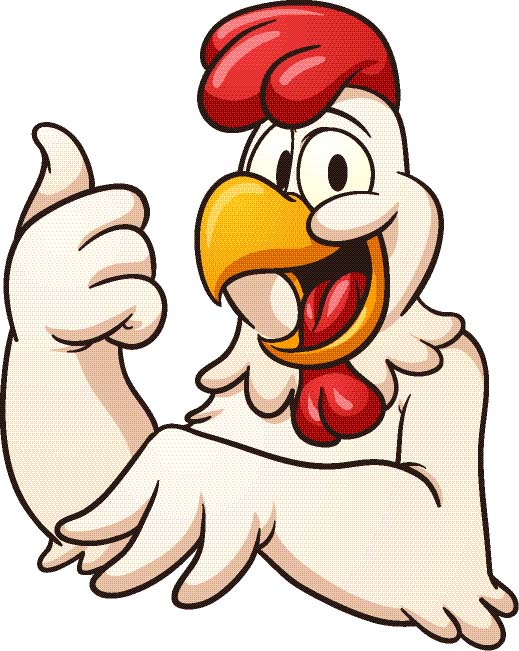 Let’s go on!
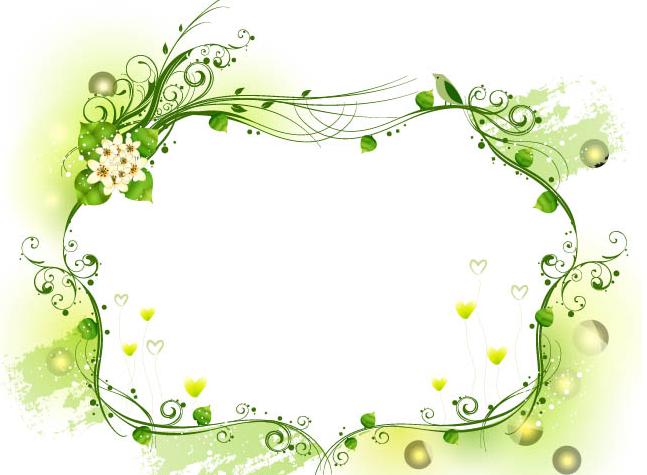 Reading and vocabulary
1. Work in pairs. Talk about your hobbies. Use the words and expressions in the box to help you.
climbing           dancing       growing vegetables   looking after animals            playing volleyball painting            singing                   writing
active  dangerous   healthy  interesting   relaxing
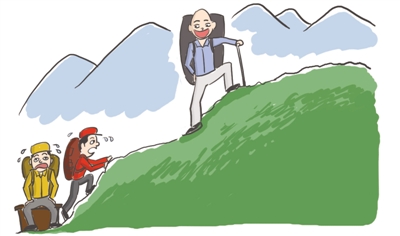 climbing
I don’t like climbing because
I am not a professional climber.
职业的，专业的
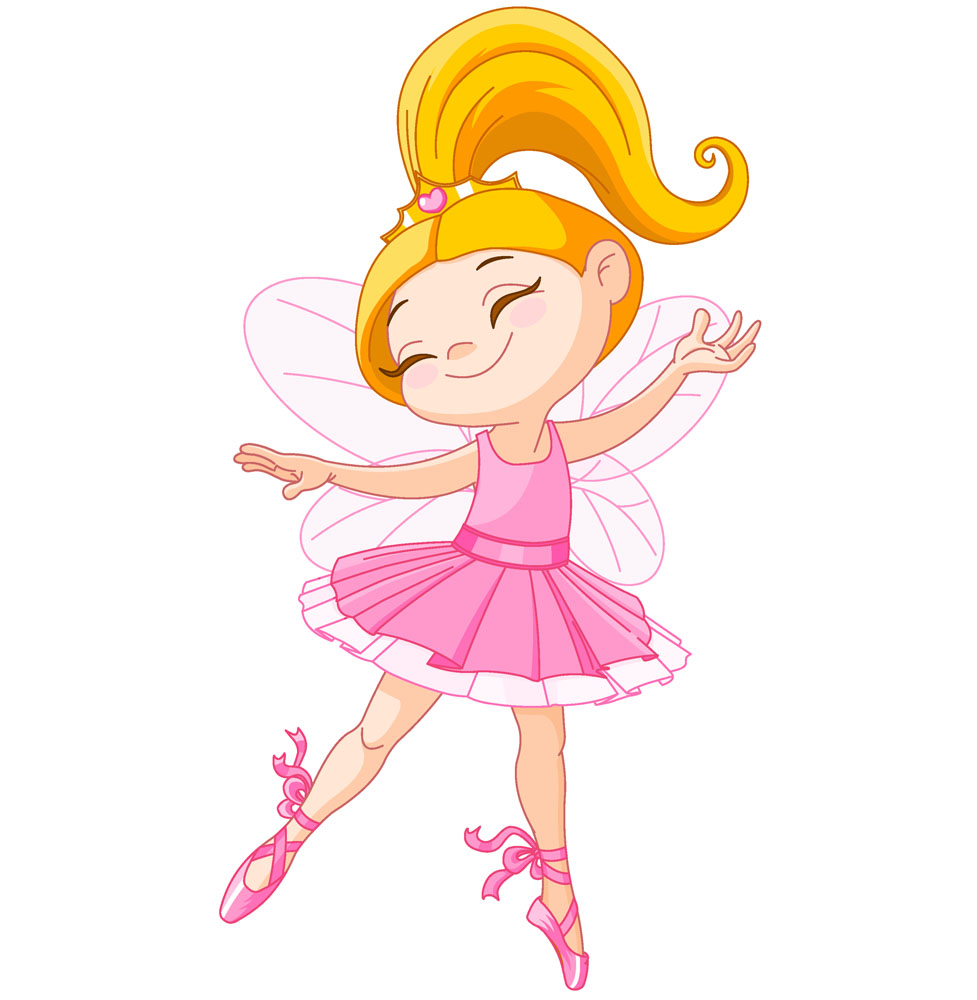 dancing
People like dancing because it’s relaxing.
1. Work in pairs. Talk about your hobbies. Use the words and expressions in the box to help you.
climbing           dancing       growing vegetables   looking after animals            playing volleyball painting            singing                   writing
active  dangerous   healthy  interesting   relaxing
Find a hobby to help you improve your English.
  If you like football, follow an English team. 
  If your hobby is watching films, try to watch English films.
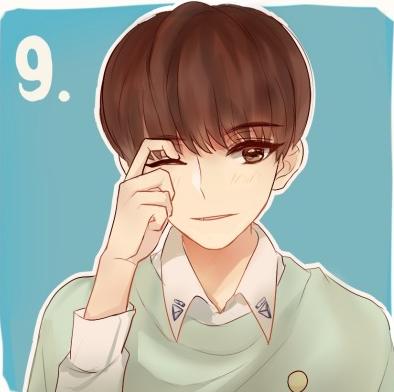 Learning to learn
Watch and learn
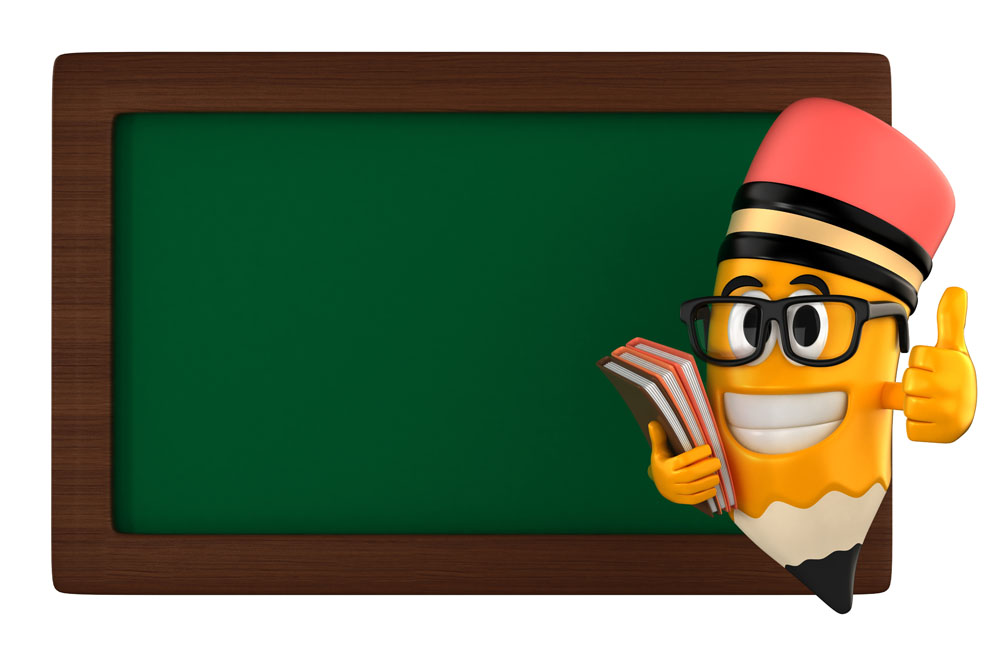 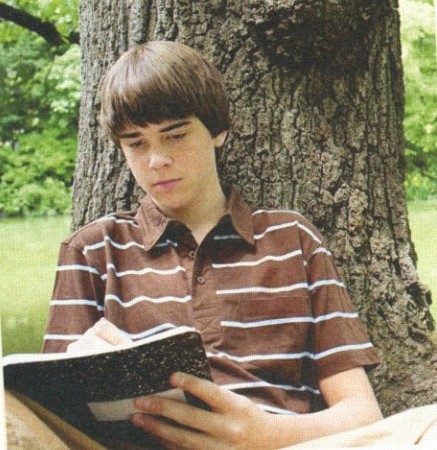 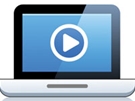 David’s hobbies
Now answer the questions.
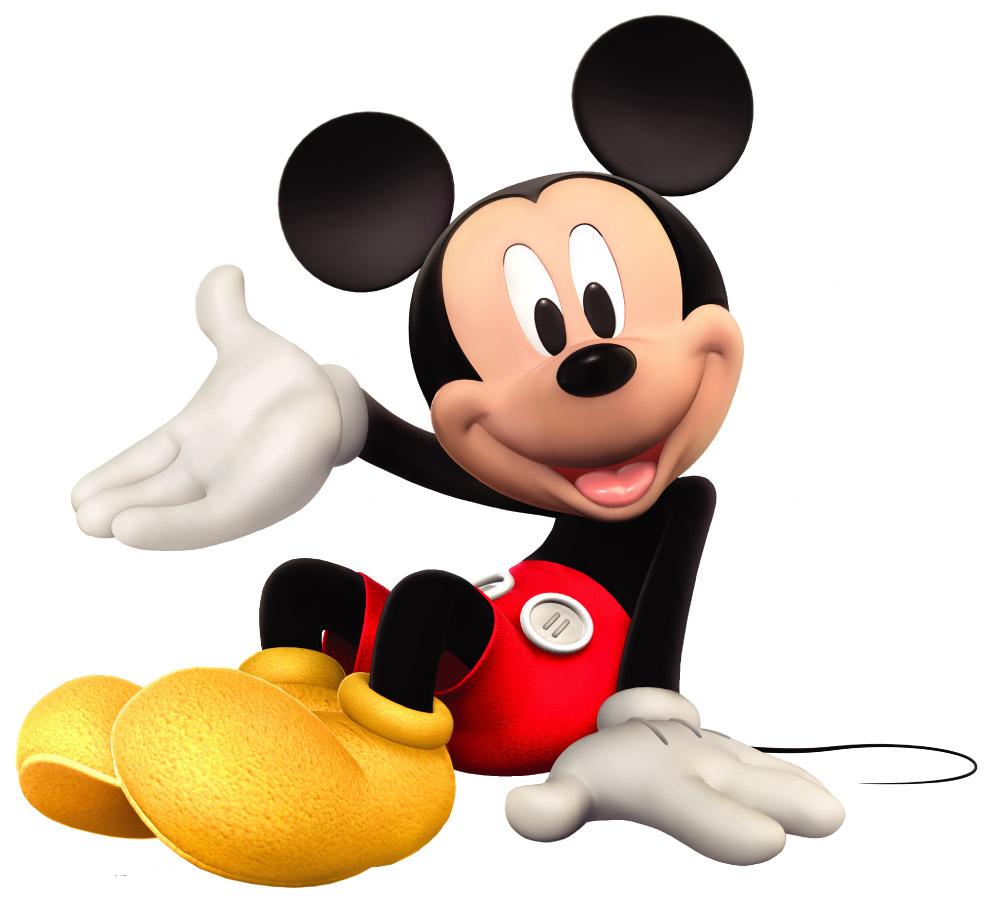 1. What advantages can hobbies bring to  
    young people?



2. What hobbies does David have?
Hobbies can make you grow as a person, develop your interests and help you learn new skills.
David likes writing, playing volleyball and many other things.
3. When did David become a successful writer?


4. Will David’s new books be successful?
After his story about the life of a sixteen-year-old boy came out as a book in 2012.
Maybe yes. The passage doesn't say it.
4. Complete the sentences with the correct form of the words in the box.
activity     pleasure     result     skill    success
1. What _________ do you enjoy doing?
2. What new ______ have you learnt through  
    your hobbies?
3. Has any of your hobbies brought you _______  
    and _______?
4. Have you made new friends as a(n) ______ 
    of your hobby?
activities
skills
pleasure
success
result
Watch and read
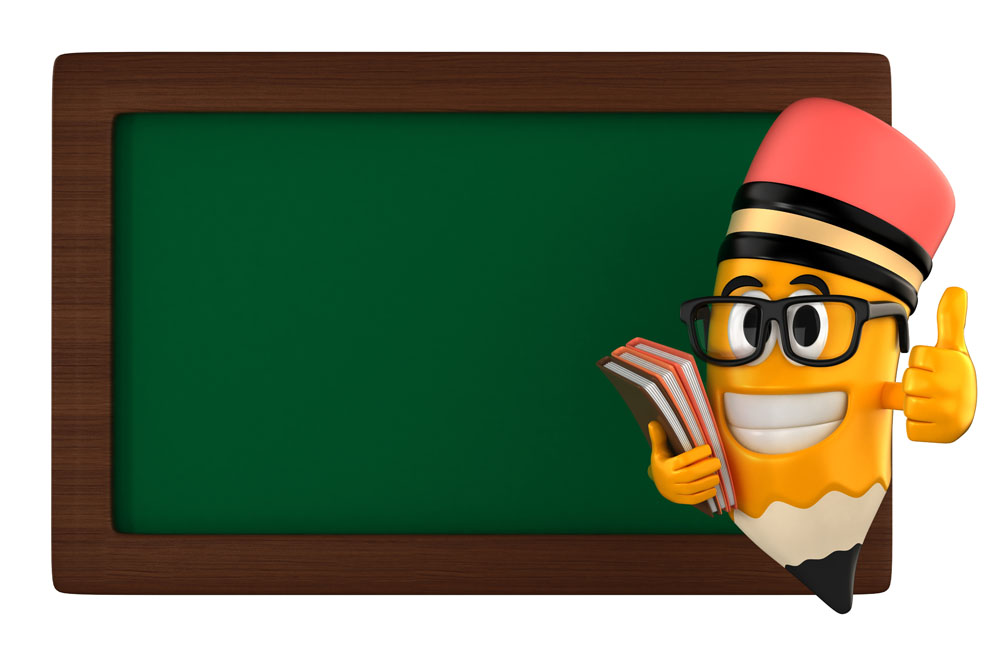 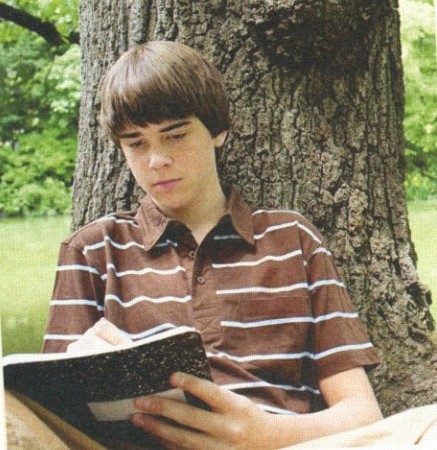 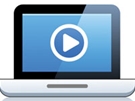 David’s hobbies
David’s hobbies
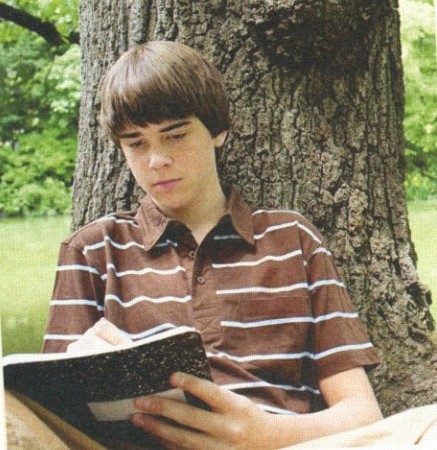 What is David's favorite hobby?
When did he start doing it?
What has his hobby brought him?
Does he have other hobbies?
5. Work in pairs. Ask and answer the questions in Activity 4.
1. What activities do you enjoy doing?
2. What new skills have you learnt through  
    your hobbies?
3. Has any of your hobbies brought you pleasure
    and success?
4. Have you made new friends as a(n) result
    of your hobby?
Language points
1. Many students have hobbies, such as  
    reading…and looking after animals.
 such as 表示“比如, 例如”, 用于列举
   前面概述过的事物。
   The shop is selling many things, such as 
   school things, food and toys.
 look after (+ sb / sth) 
    = take care of   照顾; 照看
   His parents were out, so he had to look after his little sister at home.
2. Hobbies can make you grow as a person,  
    develop your interests and help you learn 
    new skills.   爱好可以促使你成长，培养你
    的兴趣，并帮助你学习新的技能。
make sb do sth  
    make sb + adj. 
    make sb + n.
His jokes made us all laugh. 
他的笑话把我们都逗笑了。 
Listening to music can make me happy.
听音乐可以使我快乐。
We make him our monitor. 
我们选他当班长。
make you grow as a person: 使你健全成长   
    as   prep. 介词 这里表示“作为”。
   He began to teach in that school as a math  
   teacher in 2000.
develop your interests    培养你的兴趣
   develop 表示“发展，形成，成长，提高”。
 This course can help you develop your speaking skills. 
Tom has developed into a strong leader.
help sb (to) do sth  帮助某人做某事
    help sb with sth      在某方面帮助某人       
    I help him cook the meal.
     我帮他做饭。
    I help him with his English.
      我帮他补习英语。
on sth
 spend money / time 
                                          (in) doing sth
                                        在某物
    某人花时间 / 金钱 
                                        做某事
3. During the summer of 2010, he spent  
    four weeks at a summer camp.
    I spend some of my free time playing 
    volleyball for my school team.
 during  在……时间内, 在……期间
   Some shops open at night during the  
   Christmas.
I spent 10 years on the book.
I spent 10 years writing the book.
我花了10 年时间在(写)这本书上。
spend; take; pay; cost 都表示“花费”, 
 区别是：
 sb spend + some time / money + on  / (in)  
    doing sth
 It takes / took sb + some time + to do sth.
 sb pay + some money + for sth
 sth cost (sb) + some money
4. As well as the usual activities, … 
  as well as 表示“也, 还, 除……以外还有; 
     而且”, 是并列连词, 用来连接并列成分。
     连接并列主语时, 谓语动词与前一主语
     保持一致。
    The girl is lively as well as healthy.
    We all want to visit Beijing as well as 
    Shanghai. 
    He as well as his friends likes playing 
    football.
as well as 与 not only …, but also…的区别
   A as well as B  
   强调A, “不但B, 而且A”
   not only A but also B 
   强调B, “不但A, 而且B”
e.g.  
The teacher as well as the students is 
coming to see you.
Not only the teacher but also the students 
are coming to see you.
5. David wrote a story about the life of a  
     sixteen-year-old boy, and it came out…
    come out 本句中表示“出书”, 还可以表 
   示“出现; (秘密等)传出; 结果是”等。
   When will your new book come out? 
   你的新书什么时候出版？
   At last the truth came out.
   真相终于大白了。
   The answer to the question came out wrong. 
   这道题的答案结果是错的。
6. Many young people love his book, and as a 
    result,  David has become a successful 
    young writer.
    as a result  意为“结果”, 表示后面的句子
    所表达的前面的句子所表达的构成因果
    关系, 前面是因，后面是果 。如：
    He works hard, as a result, he got a good 
    mark in the exam.
7. He is also interested in many other things.
     他对许多其他东西也很感兴趣。
be interested in + n. /v.-ing 对……感兴趣
   Women are always interested in fashions. 
     女人总对时装很感兴趣
   I was interested in dancing.
      我曾经对跳舞很感兴趣。
8. Maybe I’ll write about my volleyball team in the future.
    maybe 与 may be的区别
 maybe是副词, 意思是“也许、大概”， 
    在句中作状语, 相当于perhaps, 常位于 
    句首。
 在 may be 中, may 是情态动词, be 是动 
    词原形, 两者构成完整的谓语形式, 与主 
    语形成系表结构, 意为“可能是”。 如：   
    Maybe he is a student. 
    He may be a student.
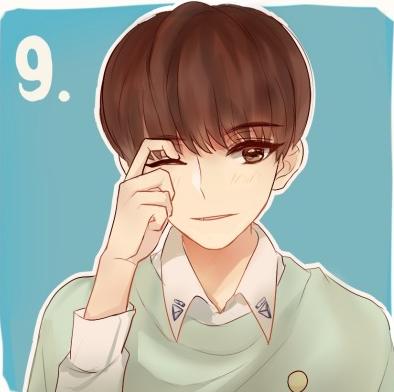 Exercise
一、单项选择题。
1 .Which hobby do you think _____	the least  
    time?
            A. takes up             B. clears up 
            C. stands up           D. grows up
2. —Do you collect ______ , Kate?
    —Yes. I collect stamps.
           A. the car	       B. anything 
           C. everything         D. nothing
A
B
3. There is	 _______ in today’s newspaper.  
    You should read it.
important something	
B. important nothing
C. nothing important	
D. something important
4. Mr Green wrote a book. It ____last month.
         A. took out              B. turned out 
         C. came out             D. went out
D
C
5. Since then, the young man ______	another  
    bad habit.
       A. has developed	        B. developed
       C. will develop	        D. develops
6. —	_____ do you fly kites with your brother?
    — Once a month if it is fine.
How long              B. How many 
         C. How often            D. How far
A
C
7. —How did you become interested in   
        growing flowers?
    —Well my mother first made me _____   
        about it seriously.
           A. think	         B. thinking 
           C. thinks	         D. to think
8. Uncle Bill enjoyed _____ the violin when  
    he was young.
           A. to play        B. playing 
           C. play	        D. plays
A
B
9. Your grandma as well as your parents_____ coming to see you next weekend. 
             A. be	                  B. is	
             C. are	                  D. am
10.Not only Bob but also I  _____ good at _________interesting stories.
         A. are; speaking       B. am; saying	
         C. is; talking             D. am; telling
B
D
二、根据句意和汉语或首字母提示写单词。
1.Which ________ (活动) do you like better,  
   camping or swimming?
2.Watching sports gave him great _________  
   (愉悦).
3. He is a very nice p______ to work with.
4. Workers are learning a new s______.
5. It takes hard work to achieve s_______.
activity
pleasure
erson
kill
uccess
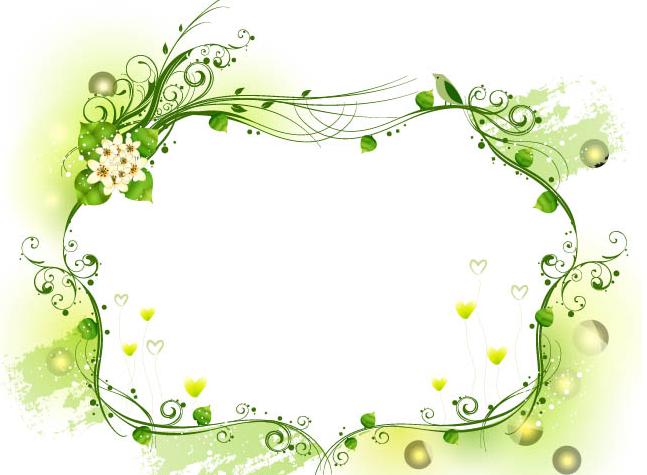 Writing
6. Look at the following sentences.
As well as the usual activities...
... such as sailing and climbing...
... as a result, David has become a successful young writer.
Now rewrite the following sentences using as well as , such as or as a result.
Some hobbies, for example, reading and painting, are very relaxing.


2. David likes writing. He also likes playing volleyball.

3. Many young people love David’s book, and so his hobby has brought him success.
Some hobbies, such as reading and painting, are very relaxing.
David likes writing as well as playing volleyball.
Many young people love David’s book, and as a result, his hobby has brought him success.
7. Work in pairs. Find out about your partner's hobby and make notes.
Ask your classmates about their hobbies:
What's your hobby?
My hobby is …
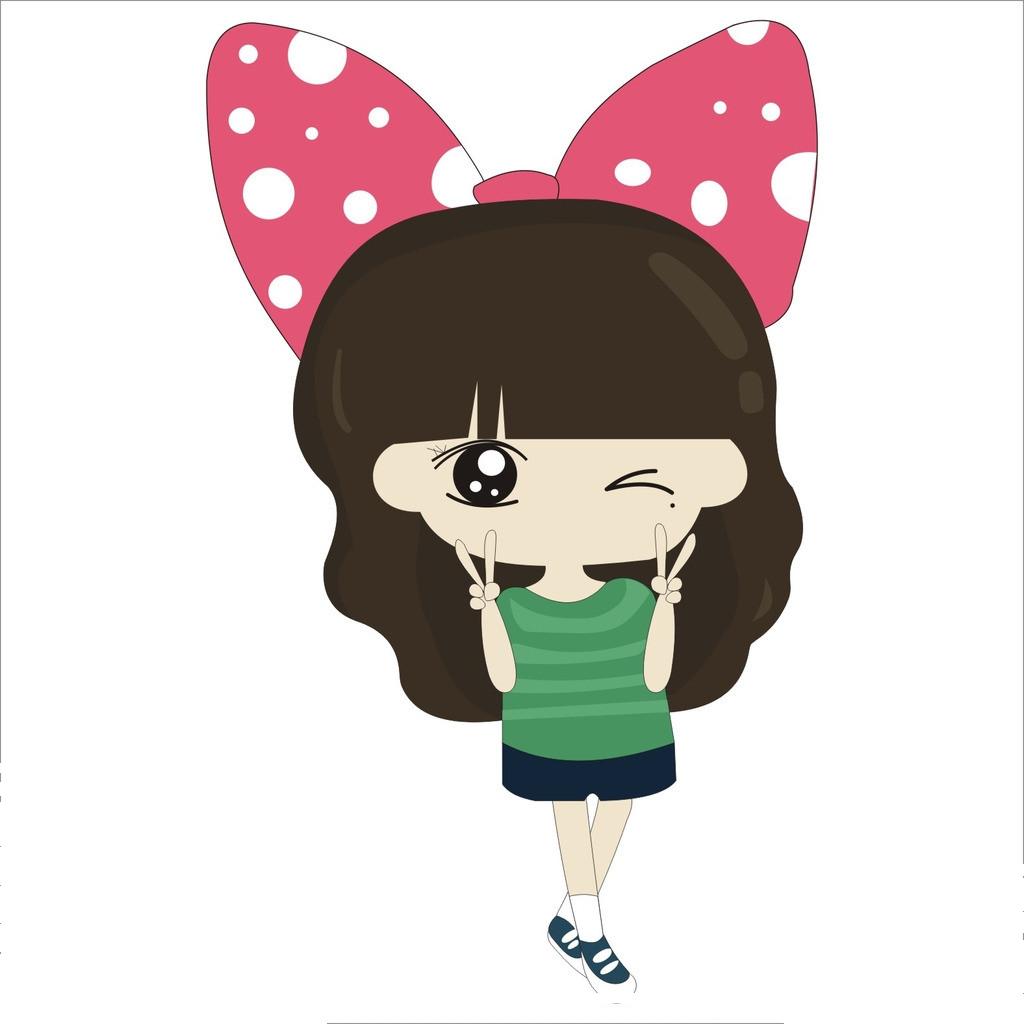 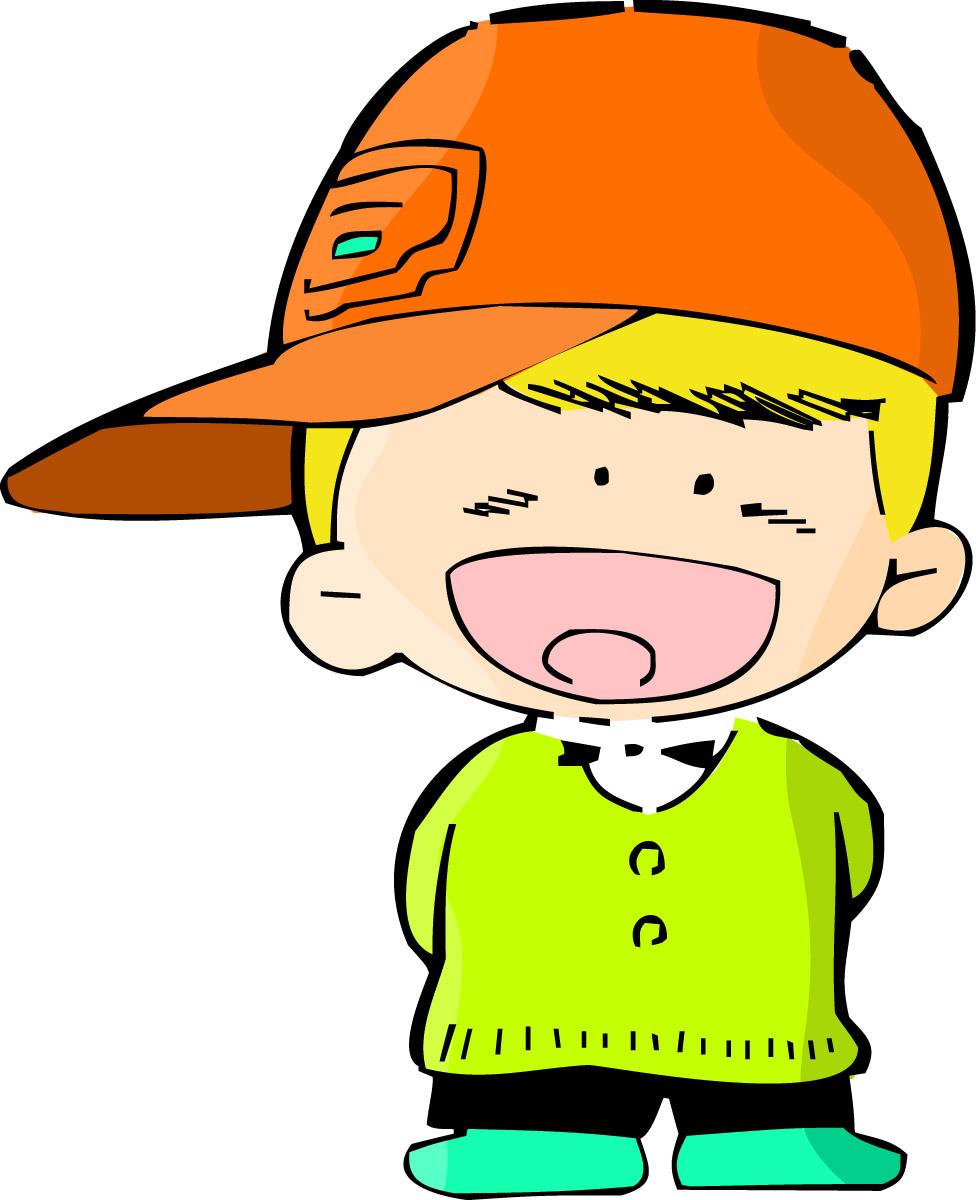 When did you start doing it?
I started in…
Why do you enjoy your hobby?
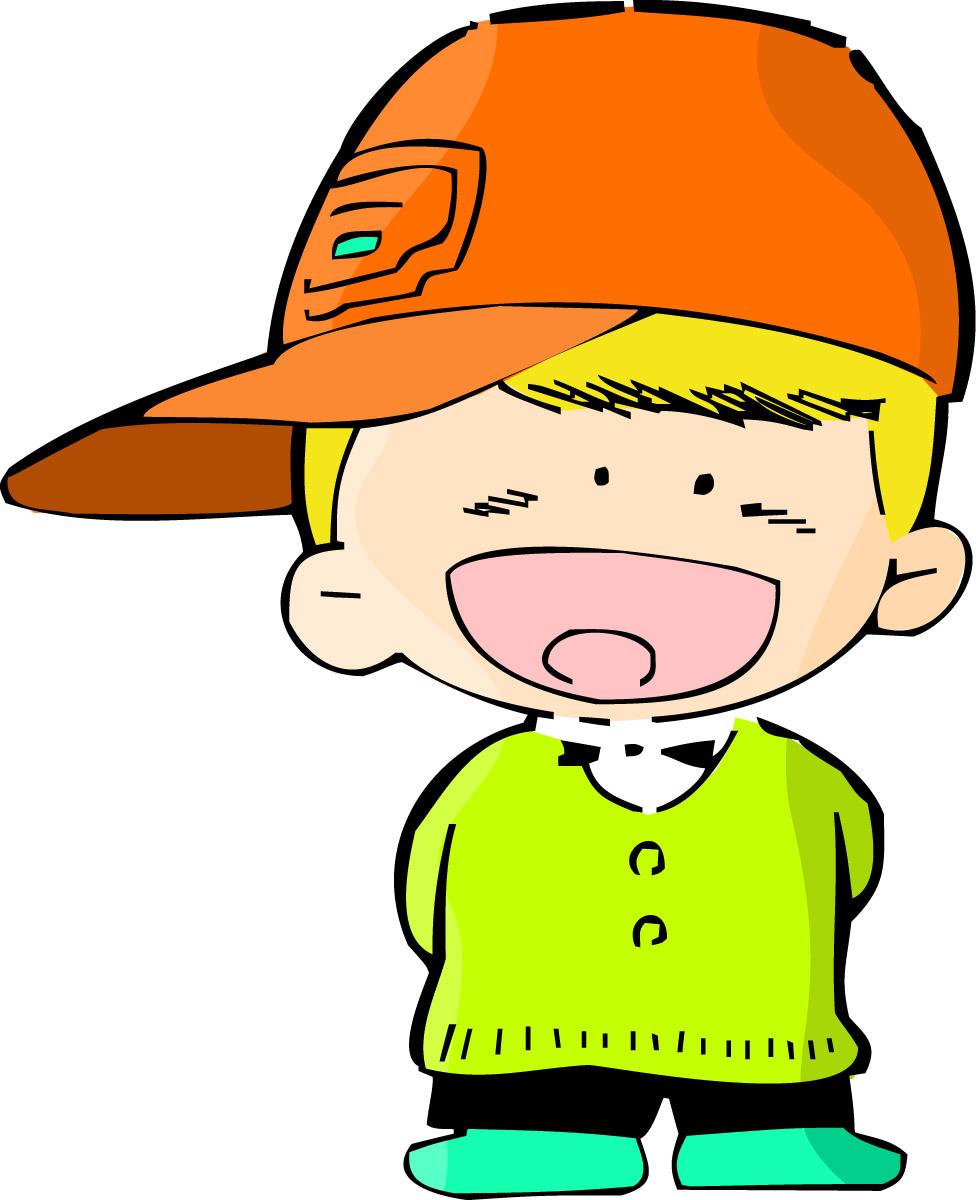 Because it’s…
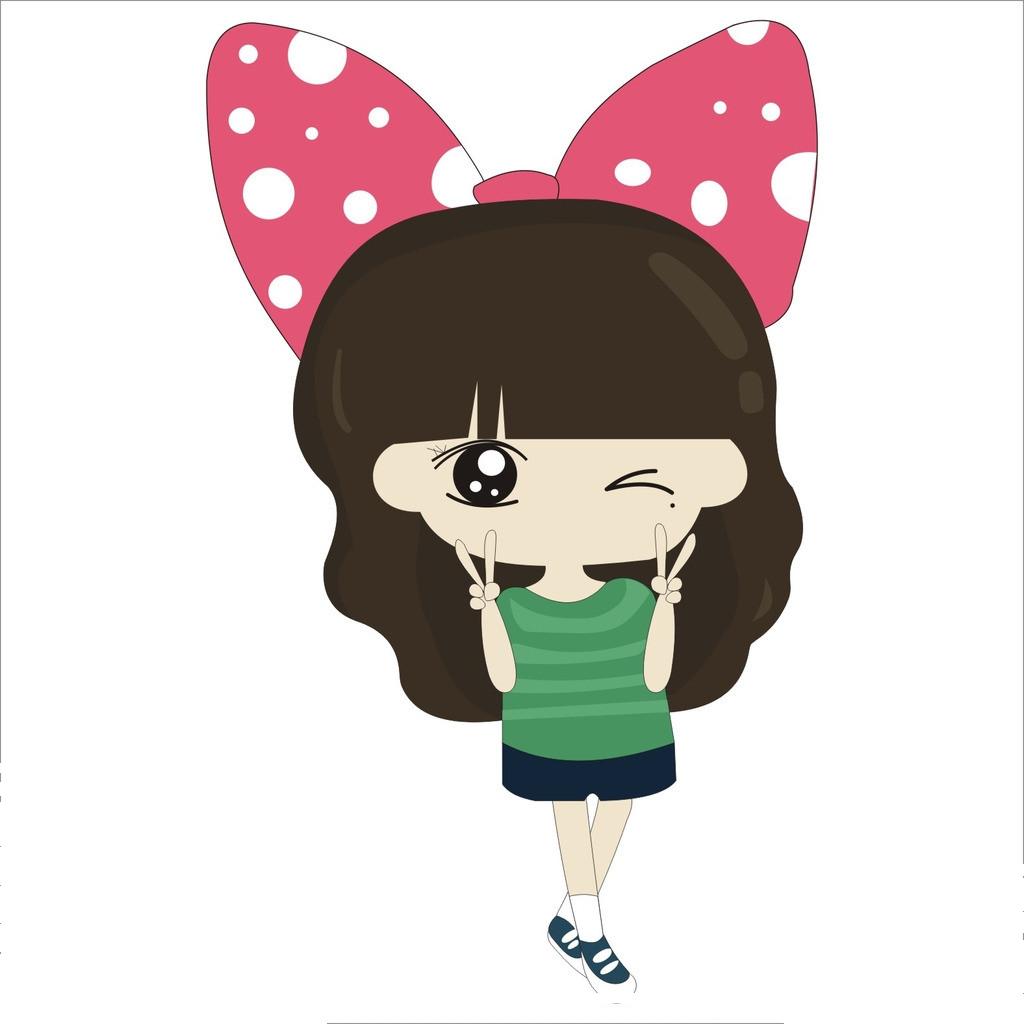 You can make notes like this:
Now write a short passage called My classmate's hobby. Use as well as, such as or as a result. Use the following example to help you.
Li Kai is my classmate. He has many hobbies, such as playing music, swimming and reading. But playing music is his favorite hobby. He can play the piano as well as the violin. He started to play music when he was five. He says music has brought him pleasure and enjoyment and always makes him relaxed. He works hard on it. As a result, he has become a young musician in our school.
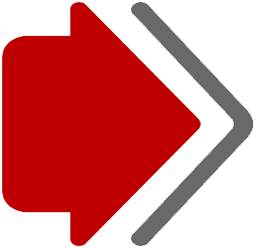 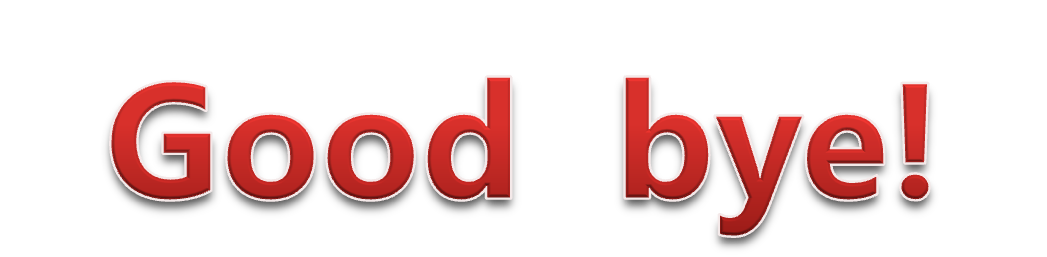 桂林市桂电中学
2020.8.20录制
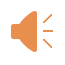